Belebung einer Bergregion dank 5-D Wert Management

Leistungsskizze
1
Agenda
Thema												Seite

Einführung zum Rahmenwerk 5-D Wert: 				  3 – 8Wertdimensionen und –austausch anhand Beispielen

Mögliche Zielsetzungen einer Belebung einer Bergregion	  9 - 14	  inkl. Beispiele

Projektphasen 1 – 6									15 - 16	  

4.   Projektablauf										17


Kontaktinformationen								18
2
Fünf Wertdimensionen
Degree			Status			S-Klasse		St. Moritz/
(Ausmass)										Engadin


Dexterity			Allrounder-		Golf			Davos &
(Geschicklichkeit)		Nutzen						Klosters


Deed			Sich anpassen		Espace		Lenzerheide
(Tätigkeit)			an Situationen					& Arosa


Delight			Emotionen,		5er Serie		Flims Laax
(Entzückung)			Selbstbild						Falera 											

Deep-			Vernetzter		Tesla		Weisse ArenaConnect			Sinn							Gruppe(VertiefteVernetzung)
3
Wertaustausch mit Kunden: Beispiele in Graubünden
Das Unternehmen tauscht den Wert seiner Angebote mit Kunden aus: Für das Unternehmen erzeugen Kund/-innen Umsatz sowie bspw. Anerkennung für Image, Wissen für Marktkenntnisse und Begeisterung für Mund-zu-Mund-Werbung. Diese Wertinputs machen die materiellen und immateriellen Mittel aus, mit denen die Firma operiert und somit wiederum Wert generiert.
Wertaustausch mit Mitarbeitenden: Beispiele in Graubünden
Das Unternehmen tauscht den Wert seiner Angebote mit Mitarbeitenden aus: Für das Unternehmen tragen die Mitarbeitenden bei bspw. ein Verhalten wie ein Besitzer sowie das Teilen und das Anwenden von Wissen. Diese Wertinputs machen die materiellen und immateriellen Mittel aus, mit denen die Firma operiert und somit wiederum Wert generiert.
Wertaustausch mit Kunden: Beispiel Weisse Arena Gruppe
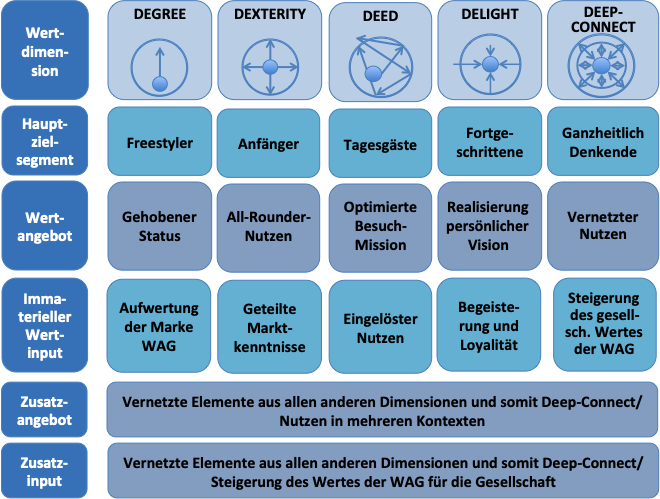 6
Wertaustausch mit Personal: Beispiel Weisse Arena Gruppe
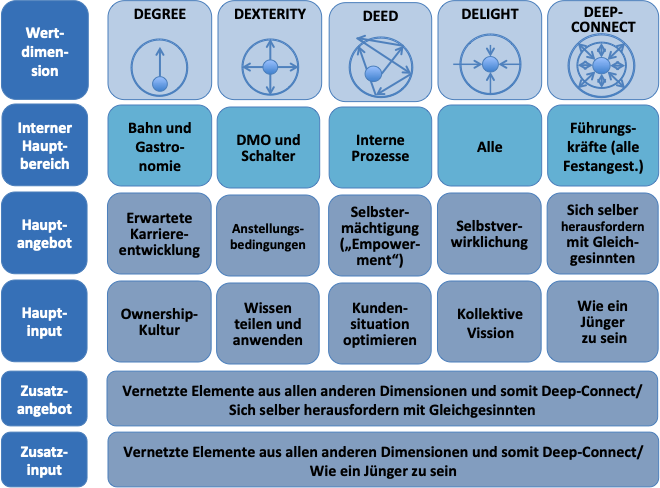 Wertaustausch mit Lieferanten: Beispiel Weisse Arena Gruppe
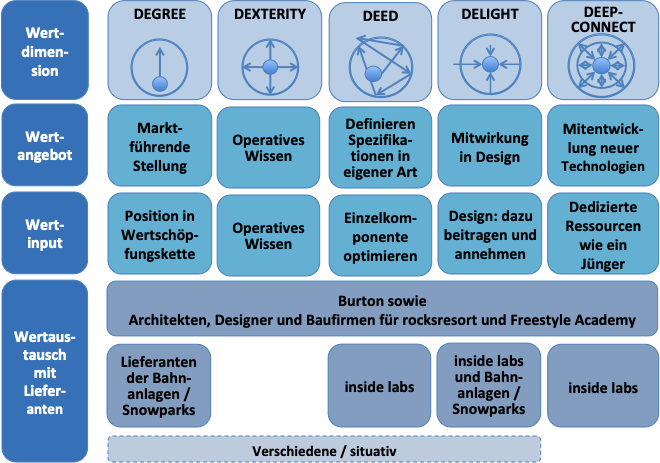 Mögliche Zielsetzungen einer Belebung einer Bergregion
Beziehungen zu Kunden, Mitarbeitenden und Geschäftspartnern
Differenziertere Formulierung der Kernbotschaften zu den Stärken
Aufgebesserte Generierung der Stärken
Entwicklung von zusätzlichen Stärken
Einstieg in neues, zukunftsweisendes Geschäftsparadigma

Organisationsentwicklung
Alleingang
Allianzen und Kooperationen
Regionalverbund

Produktportfolio
Aufbau innerhalb des Tourismusmarktes
Aufbau ausserhalb des Tourismusmarktes
MICE-Anlässe
Verschmelzung zu einem Wohn-, Arbeits- und Ferienort
Immobiliengeschäfte
9
Beispiel eines Ist-Zustandes: Wertangebot der Weisse Arena Gruppe
DESTINATION: Dexterity „One-Stop-Shopping“ (DMO) & Energie-Neutral
>
>
Delight Produkte & Personal-Interaktion
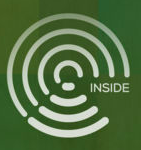 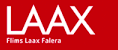 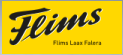 .
.
Deed Digital-Bedienung
>
Degree Bahnen
T
T
BERG
Deep-Connect „Hotspots“
T
TAL
Degree Anlagen
Delight Linienführung
>
ERLEBNISSE
>
10
Beispiele von Soll-Zustanden in Graubünden
Destination
Verstärkung des Primarwertes*
Aneignung einer zu-sätzlichen starken D
Davos / Klosters
- Mehr „Eigenmarken“ wie  MICE-Branchenpakete- Kunden Reviews- Klage-Management
Degree für Kunden welche anspruchsvolles Skifahren suchen
St. Moritz / Engadin
- Noble Website => Kauf
- „est-Angeboten“   weiterentwickeln- Flugdienst aufbauen
Delight für Kunden welche die Sinnen zelebrieren
11
Lenzerheide / Arosa
- Individualisierung und  Empfehlungen in Website
- Schnäppchen-Jäger    bedienen- Tägliche Angebote
Dexterity für junge Familien und Jugendliche für wen Allrounder-Nutzen aus Vielfalt herauskris-tallisiert wird
Flims Laax Falera
- Augmented Reality- Intensive geführte Tours- Kunden-Engagement
- Dirigierte Zeit
Deep-Connect für alle Freestylers welche zu Mit-Unternehmer in Gastro und Sport werden
* z.T. in Anlehung an Online-Händler in den USA
Beispiele von Vorteilen aus einer Allianz der Grossen in Graubünden
Effizienz:
Kostensenken
Effektivität:
Umsatzsteigern
4: Marketing z.B. Werbekampagnen, Social Medien, Konferenzen
3: Wissensaustausch z.B. erleichterte Aneignung einer zusätz. Starken D
2: Gemeinsame Landing-Page z.B. geballter Auftritt
1: Ticketing z.B. TopCard
12
Allgemeine Lösungsvariante eines Regionalverbundes
Region
Niederungen
Wohn-, Arbeits-und Ferienort

Sharing Economy
Vielförmige Aktivitäten
Jahreskalender
Communitiesfür Freizeit-aktivitäten
DigitaleForen undPlattformen
Spezielle, Stärkenfördernde  Erlebnisse
Regionalpass
Erneuerbare Energie
Flexible Besitzverhältnisse
	Stimme
Sparmassnahmen
Tages- undWochengäste
Wiederkehrende Gästeund Zweitwohnungsbesitzer
MICE mitdigitalenLösungen
PotenzielleKunden
Einheimische
Geschäftskunden
Beispiele von Vorteilen aus einem Regionalverbund
Effizienz:
Kostensenken
7: Bahnanlagen z.B. Reparatur, Wartung, Unterhalt
6: Verwaltung z.B. Finanzen, IT, HR, Qualitäts-Management
5: Produkt Mgmt. Betrieb von z.B. Bike Trails, Imbissen
Effektivität:
Umsatzsteigern
4: Marketing z.B. Anlässe / Events, Werbekampagnen, Social Medien
3: Produktentwicklung z.B. Tubing, Events, MICE-Angebote
2: App z.B. Punkte, Events, Erlebnisse, Quiz-Fragen, Restaurants & Vorbestellung
1: Website & Ticketing z. B. 1 Tag Bündel in Ferienort X, Skibillett für 5 aus 6 Tage*
* Kein Regionenbillett!
Projektphasen 1 – 3: Ziele, Umfang, Ist- und Soll-Zustand*
Zustimmung zur Zielsetzung und zum Umfang durch- Besichtigung Kernunterlagen wie Website, Geschäftsberichte, Medienbeiträge- 1 bis 2 Interviews oder Meetings

Feststellung Ist-Zustandes: Identifikation der starken Wertdimensionen, wichtigen Zielsegmenten, tragenden Organisationsprozessen und Produktschwerpunkten durch  - Analyse von Kernunterlagen - Interviews mit Fachkräften und Leistungsträgern in der Region  - Ev. Konsolidierung in einem Workshop
Gestaltung Soll-Zustandes: Neue Botschaften / Wertgenerierung / Organisation durch2 bis 3 Iterationen von - Informationssammelnde Interviews mit Fachkräften und Leistungsträgern- Grobgestaltende Workshops- Ausarbeitung/Verfeinerung des Soll-Zustandes in Kleingruppen- Priorisierung der Einführung der Elemente des Soll-Zustandes 

* Die gleichen Personen machen im Projekt von Analyse bis zur Übergabe ins Tagesgeschäft mit
15
Projektphasen 4 – 6: Zwei Einführungsrunden und Abschluss*
Einführungsrunde 1: Top-Prioritäten im Soll-Zustand- Plan: Massnahmen, Zeitplan, Ressourcenbedarf und Ziele definieren- Do: Massnahmen umsetzen- Check: Ressourceneinsatz, Timing und Zielerreichung kontrollieren- Act: Massnahmen und Ziele anpassen

Einführungsrunde 2: Ausstehende Top- sowie Mittel-Prioritäten im Soll-Zustand  - Plan, Do, Check, Act wie oben
Abschluss: Ausstehende Top-/Mitte- sowie Tief-Prioritäten im Soll-Zustand; im Rahmen der Übergabe ins Tagesgeschäft- Plan, Do, Check, Act wie oben- Informationen und Weiterbildung des Personals- Sicherstellung der Basis für das Skalieren/Roll-out-  

* Die gleichen Personen machen im Projekt von Analyse bis zur Übergabe ins Tagesgeschäft mit
16
Belebung einer Bergregion: Fünf Sitzungen
RolleB. Wall
Projekt Co-Leitung
Projekt-Aufsicht
Zustim-
mung /
Umfang
Inter-
views
Grünes / Rotes Licht
Sitzung 1
Inter-
views
Evaluation
Ziele
IST
Sitzung 2
Interviews
SOLL
Nächste
Schritte
Evaluation
Workshops
Sitzung 3
Plan
Einführung1. Runde
Nächste
Schritte
Act
Do
Evaluation
Check
Sitzung 4
Plan
Einführung2. Runde
Act
Do
Nächste
Schritte
Evaluation
Check
Sitzung 5
Tages- geschäft
Abschluss
Erkenntnisse
1 Woche
1 – 3 
Monate
1 – 3 
Monate
1 – 6
Monate
6 – 18 
Monate
17
dimensions
Dimensions
Benjamin Wall
Marktgasse 9
CH – 8640 Rapperswil-Jona
Schweiz

bwall@bluewin.ch

+41 79 356 8733
Websites:
alpen5dwert.com5dvalue.com

YouTube Channel:
Five Dimensions of Value	https://www.youtube.com/channel/UChcDSAHOZpnpVRWegVByfnA 

Company Page:
https://www.linkedin.com/company/dimensions-of-value/

Individual Page:
https://www.linkedin.com/in/benjamin-wall-53620a4/
18